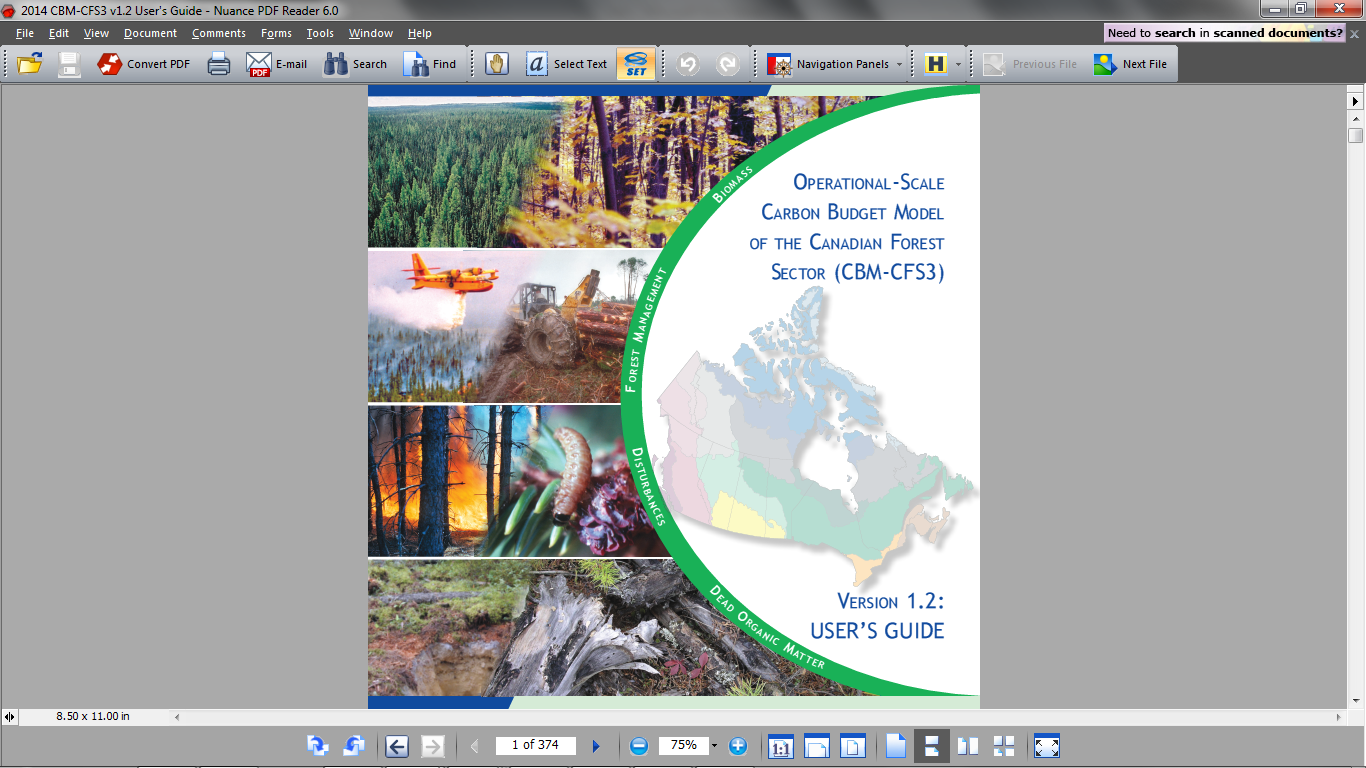 Carbon Budget Model of the Canadian Forest Sector


   Realizzato da Stefano Guffanti

         Modellistica e Simulazione
          A.A. 2014-15
Ente Autore e Sito
Il ‘Carbon Budget Model  of the Canadian Forest Sector’ (CBM-CFS3) è stato rilasciato nel 2002  dal settore forestale canadese in collaborazione con il  ‘Canadian Model Forest Network’.

Il modello e le informazioni a riguardo sono disponibili all’ indirizzo:  http://www.nrcan.gc.ca/forests/climate-change/carbon-accounting/13107. 

Il download del modello è disponibile gratuitamente registrandosi al sito del ‘ Canada’s Natural Forest Information System (NFIS)’.
Scopo e Finalità
Il CBM-CFS3 è stato sviluppato con lo scopo di quantificare e monitorare le riserve di carbonio presenti in una foresta.
Risulta essere uno strumento particolarmente utile all’industria forestale per soddisfare i requisiti di una gestione sostenibile delle foreste.
Viene utilizzato per:
 Valutare le variazioni delle quantità di carbonio, avvenute in passato, utilizzando  le informazioni relative alle azioni di gestione delle foreste e agli eventi naturali accaduti. 
Confrontare diversi scenari di gestione delle foreste al fine di valutare gli effetti sul carbonio.
Input
Il modello richiede l’inserimento di dettagliate informazioni relative alle caratteristiche della foresta e ai disturbi naturali e antropogenici avvenuti.
In particolare sono necessari dati relativi a:


Area ecologica e amministrativa
  
Specie di alberi presenti

Tipologie di suolo
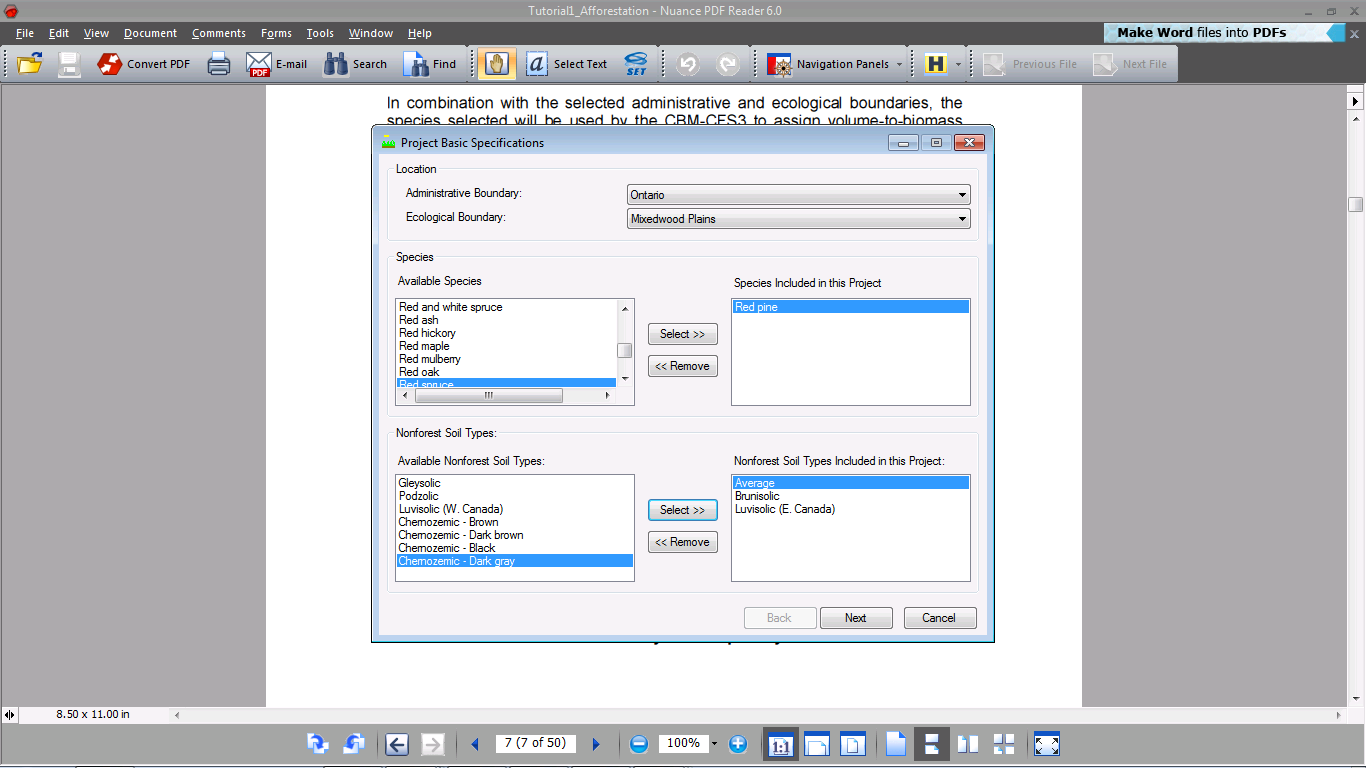 Input
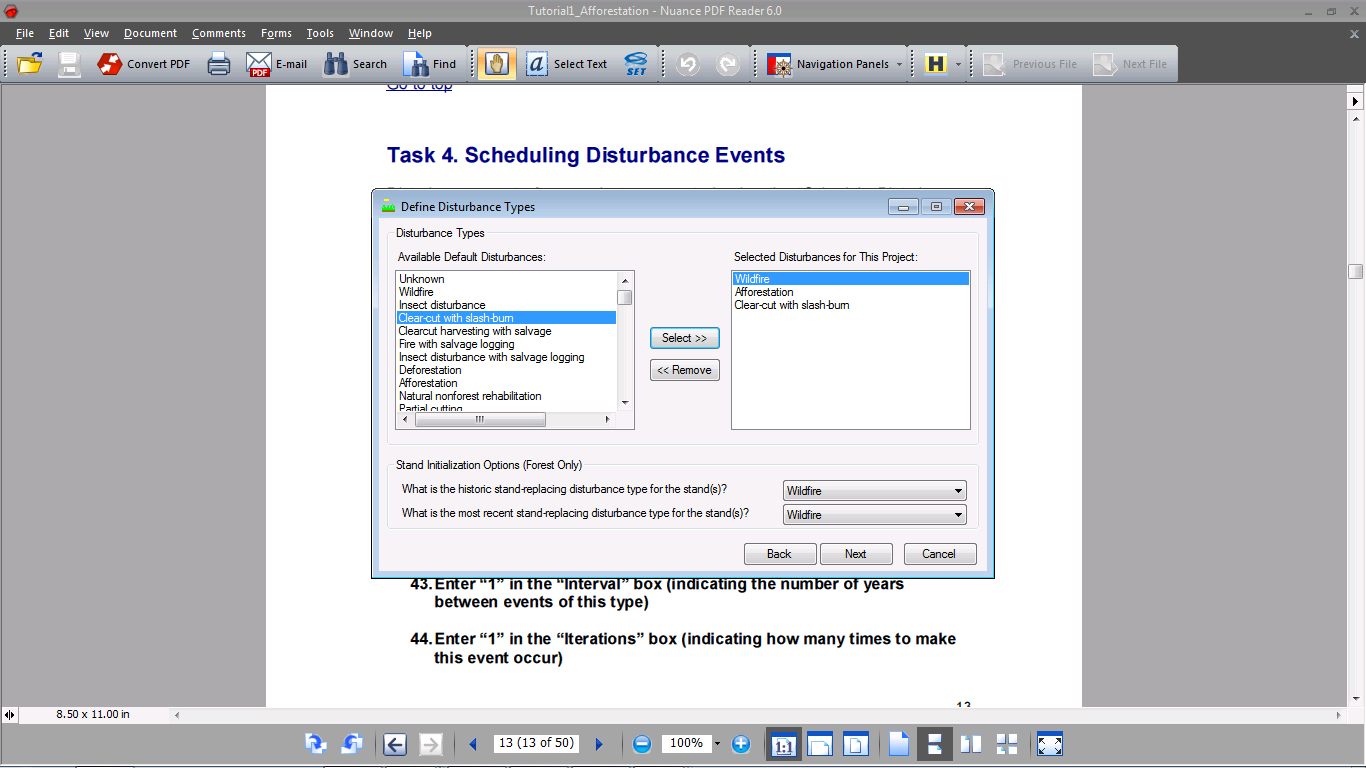 Perturbazioni naturali  e antropogeniche
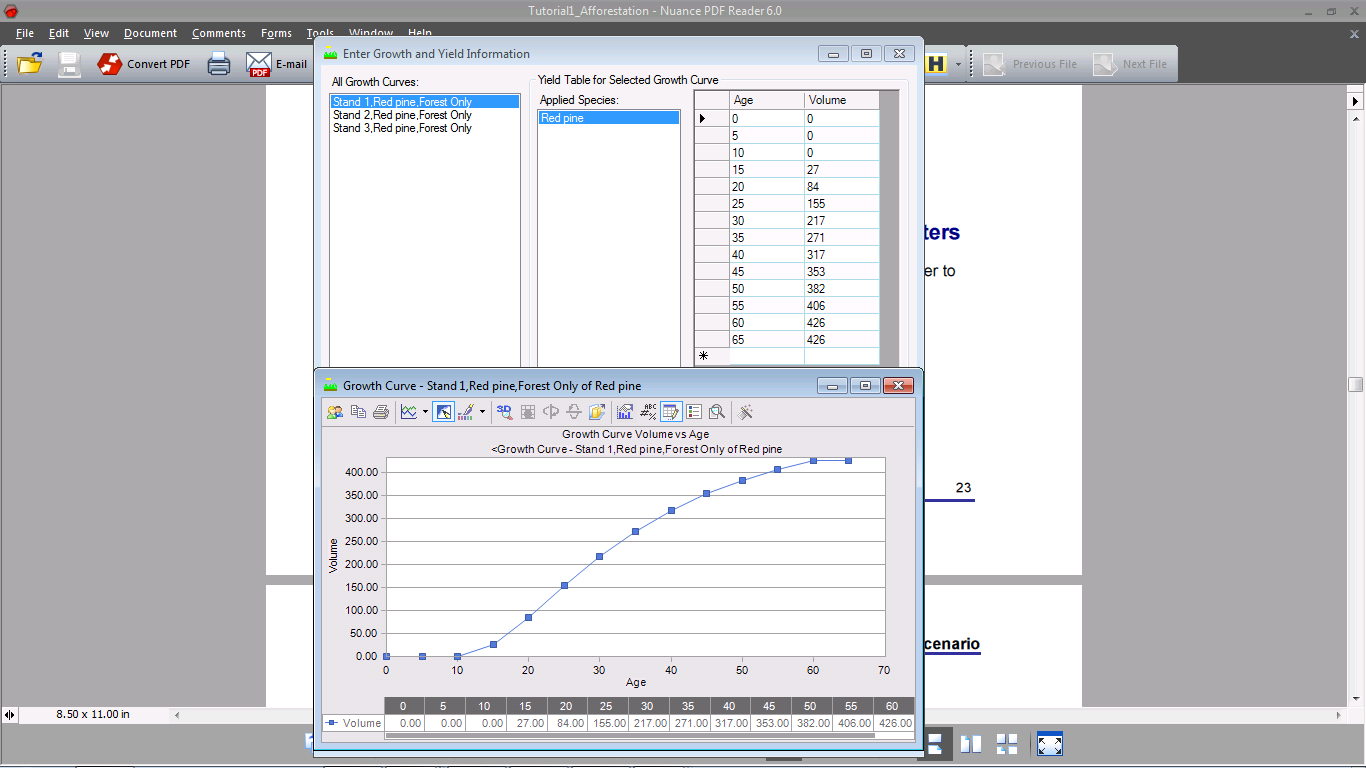 Curve di crescita e di rendimento del raccolto
Input
Parametri ecologici relativi alla regione studiata.
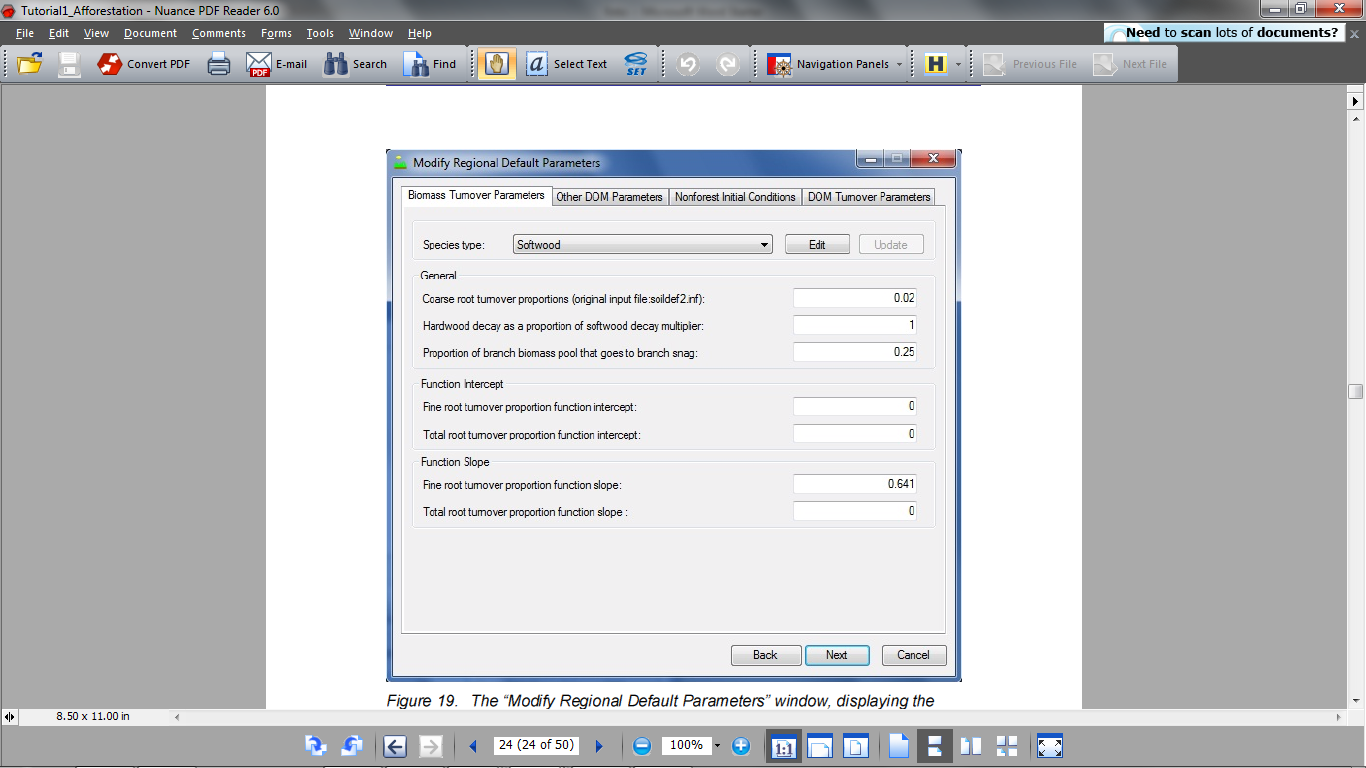 Il programma fornisce di default una serie di parametri specifici per il territorio canadese.
Caso di studio
Progetto di imboschimento di una regione

Si decide di simulare l’ imboschimento di un territorio precedentemente destinato all’agricoltura.
La simulazione, avente una durata di 150 anni, prevede un imboschimento, a partire dall’anno zero, con una specie a rapido accrescimento (red pine).
Al centesimo anno della simulazione viene effettuato un  disboscamento mediante taglio raso seguito da debbiatura («clearcut harvesting with slash burning»).
L’obiettivo della simulazione è valutare la variazione di carbonio totale presente nella biomassa degli alberi e nella materia organica morta (DOM).
Risultati
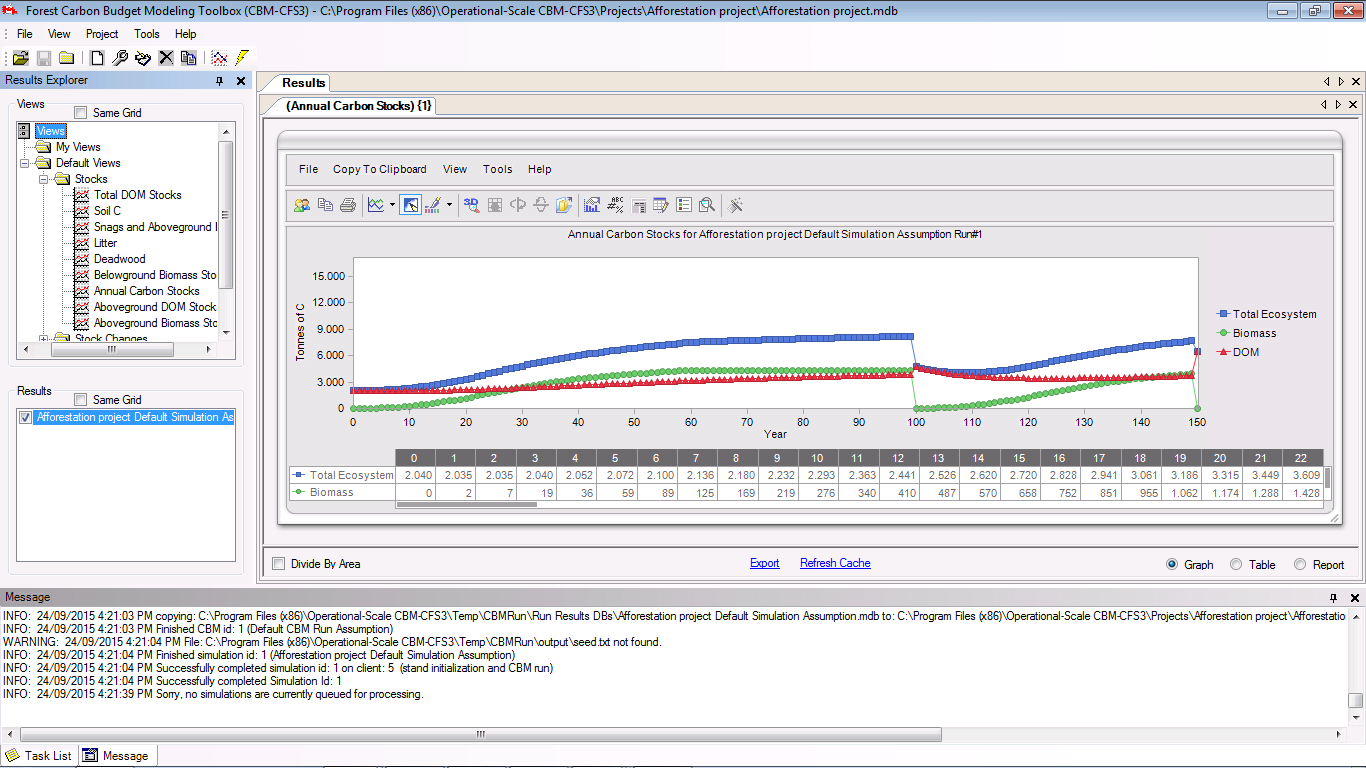 Inizialmente soltanto la materia organica morta (DOM) contiene carbonio in quanto il terreno è privo di alberi. A seguito dell’imboschimento il carbonio contenuto nella biomassa degli alberi comincia ad aumentare. 
Al centesimo anno della simulazione in seguito al disboscamento si nota un’ immediata riduzione della biomassa complessiva ma un aumento della DOM a terra; la DOM subirà poi una lenta diminuzione a causa della decomposizione, iniziando nuovamente ad aumentare soltanto quando la lettiera, prodotta dagli alberi, supererà la decomposizione.
Giudizio
L’utilizzo di questo modello, consentendo ai gestori forestali di prendere consapevolezza degli effetti provocati dall’ azione di gestione delle foreste sulla variazione delle riserve di carbonio, potrebbe potenzialmente contribuire ad una riduzione delle emissioni dei gas serra.

Il CBM è un modello completo studiato e implementato per le foreste canadesi ma che può essere utilizzato anche per altri paesi modificandone i parametri.

Il programma presenta una guida ben dettagliata che permette, a qualunque tipo di utente, di scoprirne appieno le funzionalità.
Hardware e Software
Processore 1.2-Ghz; 
Monitor con risoluzione 1024 X 768; 
512 megabytes RAM minimi; 
Windows 2000, Windows XP, Windows Vista, or Windows 7
1 gigabyte hard ware minimo disponibile;
Microsoft Data Access Components (MDAC) 2.6 o superiore;
Microsoft .NET Framework 2.0 o superiore;
Display DPI setting, impostato a “Normal size (96DPI)”;